1
2
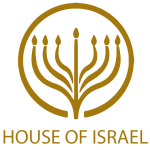 TODAY’S MESSAGE
King of the Jews: King of the World!
www.ArthurBaileyMinistries.com
3
Please subscribe for updates on our website, 
Watch us on YouTube 
follow us on Facebook and the other social media networks. 
Please like and share our videos and posts
www.ArthurBaileyMinistries.com
4
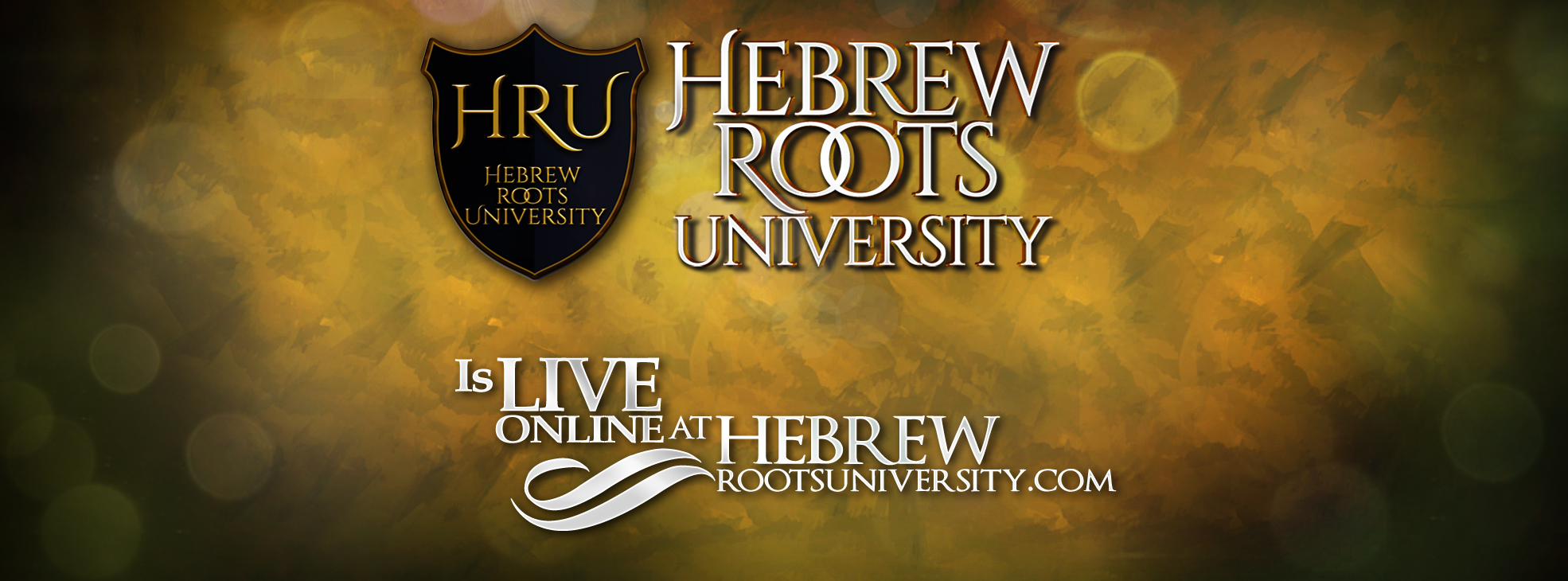 www.ArthurBaileyMinistries.com
5
At the end of today’s teaching you will be able to 1. Ask Questions 2. Receive Prayer and 3. Give your Tithes, Offerings
www.ArthurBaileyMinistries.com
6
The Vision of House of Israel is to be; 1. A Worshipping People (Jn 4:23,24)2. An Evangelistic Community(Acts 2:42-47)
www.ArthurBaileyMinistries.com
7
3. A Discipleship Center(Matt 28:19)4. An Equipping Network (Eph 4:12)5. And a Worldwide Witness for Yeshua The Messiah 
(ACTS 1:8)
www.ArthurBaileyMinistries.com
8
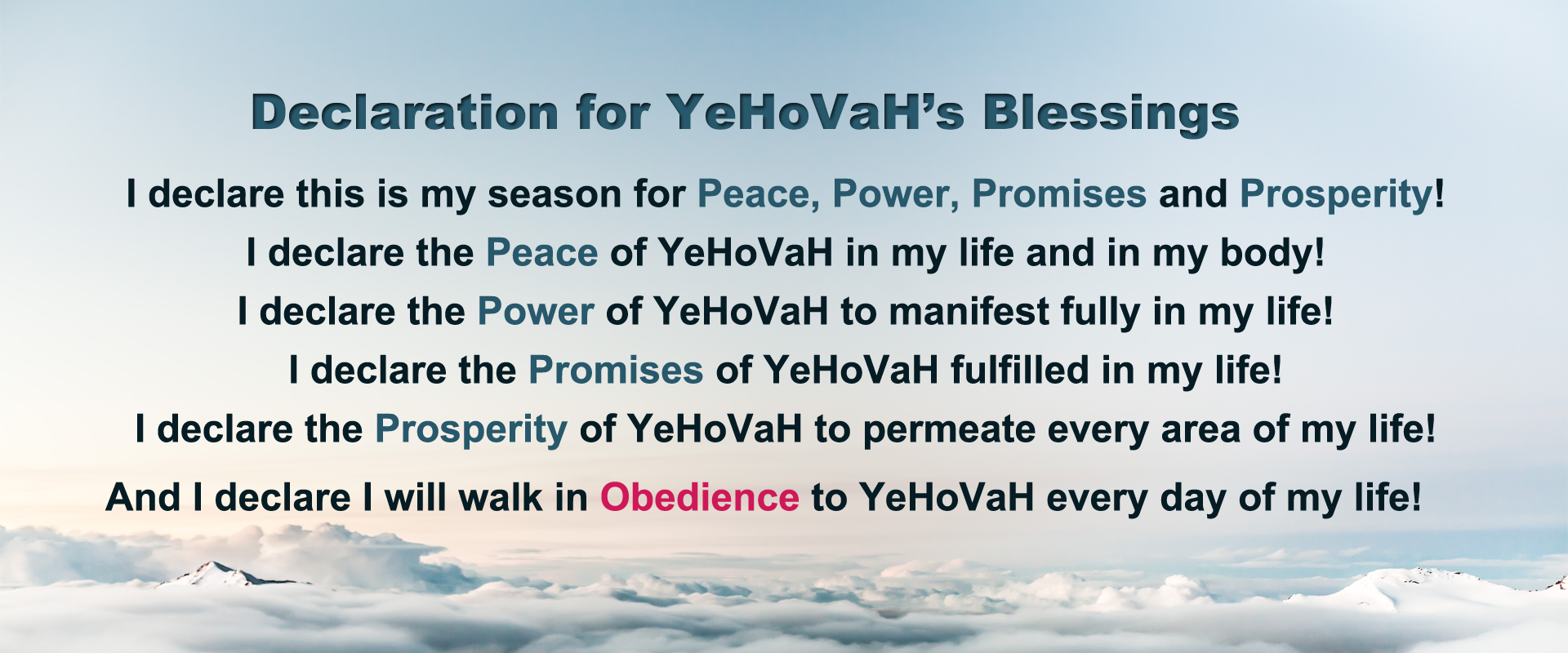 www.ArthurBaileyMinistries.com
9
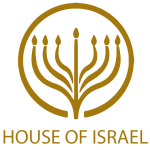 Worship in Prayer
www.ArthurBaileyMinistries.com
10
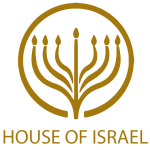 TODAY’S MESSAGE
King of the Jews: King of the World!
www.ArthurBaileyMinistries.com
11
In the message last week “Behold the Man: Behold Your King!”
 
Pilate presented Yeshua after examining Him in a couple of statements. He presented Yeshua as a man and as a king. Although he spoke mockingly, he spoke truth.
www.ArthurBaileyMinistries.com
12
The kingdoms of this world are quite the opposite of the Kingdom of YeHoVaH.
www.ArthurBaileyMinistries.com
13
In the kingdoms of men, the people and subjects of the kingdom are expected to make sacrifices, put their lives on the line, go to war, and shed their blood to protect and demonstrate their allegiance, love, and loyalty to the kingdom and its monarchy live lavish lifestyles, isolated from the common people.
www.ArthurBaileyMinistries.com
14
YeHoVaH, the King of Glory, demonstrated His love for His people and the subjects of His Kingdom by sending His own Son, the king of kings, to die for His subjects. Yeshua, the son of YeHoVaH, demonstrates His allegiance, love, and loyalty to His Father and His Kingdom.
www.ArthurBaileyMinistries.com
15
Jn 19:16 Then delivered he him therefore unto them to be crucified. And they took Yeshua, and led him away.
www.ArthurBaileyMinistries.com
16
Jn 19:17 And he bearing his cross went forth into a place called the place of a skull, which is called in the Hebrew Golgotha:
www.ArthurBaileyMinistries.com
17
Roman Latin influence: 
("Calvary" is from the Latin).
 
On the way to the place of Golgotha a man named Simon was was forced to carry Yeshua’s cross
www.ArthurBaileyMinistries.com
18
Mt 27:32 And as they came out, they found a man of Cyrene, Simon by name: him they compelled to bear his cross.
www.ArthurBaileyMinistries.com
19
Mark lets us know that Simon was the father of 2 sons who may have been known by the disciples
 
Mk 15:21 And they compel one Simon a Cyrenian, who passed by, coming out of the country, the father of Alexander and Rufus, to bear his cross.
www.ArthurBaileyMinistries.com
20
Rufus may be the one mentioned by Paul in Romans.
 
Ro 16:13 Greet Rufus, chosen in the Lord, and his mother, who has been a mother to me, too.
www.ArthurBaileyMinistries.com
21
Jn 19:18 Where they crucified him, and two other with him, on either side one, and Yeshua in the midst.
www.ArthurBaileyMinistries.com
22
It was customary to place a placard stating the crime for which a man was executed to his cross. 
Yeshua’s crime according to Pilate: THE KING OF THE JEWS.
www.ArthurBaileyMinistries.com
23
Jn 19:19 And Pilate wrote a title, and put it on the cross. And the writing was, YESHUA OF NAZARETH THE KING OF THE JEWS.
www.ArthurBaileyMinistries.com
24
Title – 5102 τίτλος titlos {tit'-los} 
Meaning:  1) a title 2) an inscription, giving the accusation or crime for which a criminal suffered 
Origin:  of Latin origin;; n m
Usage:  AV - title 2; 2
www.ArthurBaileyMinistries.com
25
Keep in mind the depth of the insult to the Jews displayed on the placard.
 Jews, this is your king
from Nazareth.
www.ArthurBaileyMinistries.com
26
Jn 1:46 And Nathanael said unto him, Can there any good thing come out of Nazareth? Philip saith unto him, Come and see.
Jn 19:20 This title then read many of the Jews: for the place where Yeshua was crucified was nigh to the city: and it was written in Hebrew, and Greek, and Latin.
www.ArthurBaileyMinistries.com
27
Jn 19:21 Then said the chief priests of the Jews to Pilate, Write not, The King of the Jews; but that he said, I am King of the Jews. 
Jn 19:22 Pilate answered, What I have written I have written.
www.ArthurBaileyMinistries.com
28
Although the Pilate may have been mocking and the Jews were insulted the Placard declared the truth.
www.ArthurBaileyMinistries.com
29
Yeshua was not only King of the Jews, He was King of kings making Him King of the world! In fact when He was crowned King of the world He could officially declare All Power in heaven and in earth and commission His disciples (Ambassadors) to declare his Kingdom rule and teach the constitution of His Kingdom to all the earth’s inhabitants.
www.ArthurBaileyMinistries.com
30
Mt 28:18 And Yeshua came and spake unto them, saying, All power is given unto me in heaven and in earth. 
Mt 28:19 Go ye therefore, and teach all nations, baptizing them in the name of the Father, and of the Son, and of the Holy Ghost:
www.ArthurBaileyMinistries.com
31
Mt 28:20 Teaching them to observe all things whatsoever I have commanded you: and, lo, I am with you always, even unto the end of the world. Amen.
www.ArthurBaileyMinistries.com
32
Remember the Psalmist who wrote:
 
Ps 24:1 The earth is the LORD'S, and the fulness thereof; the world, and they that dwell therein. 
Ps 24:2 For he hath founded it upon the seas, and established it upon the floods.
www.ArthurBaileyMinistries.com
33
Revelation 11 informs us
 
Rev 11:15 And the seventh angel sounded; and there were great voices in heaven, saying, The kingdoms of this world are become the kingdoms of our Lord, and of his Messiah; and he shall reign for ever and ever.
www.ArthurBaileyMinistries.com
34
Each of the four soldiers got a part of Yeshua’s garment and cast lots for the coat.
 
Jn 19:23 Then the soldiers, when they had crucified Yeshua, took his garments, and made four parts, to every soldier a part; and also his coat: now the coat was without seam, woven from the top throughout.
www.ArthurBaileyMinistries.com
35
Coat – 5509 χιτών chiton {khee-tone'} 
Meaning:  1) a tunic, an undergarment, usually worn next to the skin, a garment, a vestment 

Usage:  AV - coat 9, garment 1, clothes 1; 11
www.ArthurBaileyMinistries.com
36
Written in Psalms
 
Ps 22:18 They part my garments among them, and cast lots upon my vesture.
www.ArthurBaileyMinistries.com
37
The three Mary’s in this passage
 
The name Mary: from the Hebrew Maria or Miriam
Mary – 3137 Μαρία Maria {mar-ee'-ah} or Μαριάμ Mariam {mar-ee-am'}
www.ArthurBaileyMinistries.com
38
Meaning:  Mary or Miriam = "their rebellion" 1) Mary the mother of Yeshua 2) Mary Magdalene, a women from Magdala 3) Mary, the sister of Lazarus and Martha 4) Mary of Cleophas the mother of James the less 5) Mary the mother of John Mark, a sister of Barnabas 6) Mary, a Roman Messiahian who is greeted by Paul in Rom. 16:6
www.ArthurBaileyMinistries.com
39
Mary, Yeshua’s mother
Mary, His mother’s sister the wife of Cleophas.
Mary Magdalene or Mary from Magdala
www.ArthurBaileyMinistries.com
40
Jn 19:25 Now there stood by the cross of Yeshua his mother, and his mother's sister, Mary the wife of Cleophas, and Mary Magdalene.  
Jn 19:26 When Yeshua therefore saw his mother, and the disciple standing by, whom he loved, he saith unto his mother, Woman, behold thy son!
www.ArthurBaileyMinistries.com
41
Jn 19:27 Then saith he to the disciple, Behold thy mother! And from that hour that disciple took her unto his own home.
www.ArthurBaileyMinistries.com
42
Yeshua the man and His mother.

One of Yeshu’s last acts before He breathed His last breath was to make sure His mom was cared for. Yeshua committed His mom to the care of one who had proven his love for Yeshua and whom Yeshua loved.
www.ArthurBaileyMinistries.com
43
Yeshua’s mom went into John’s house to live from that moment on.
Yeshua as King demonstrated His love for the people of His kingdom. Even though the people His kingdom rejected Him as king, judged Him as a sinner, treated Him as a criminal, Yeshua gave His life for the people of the kingdom.
www.ArthurBaileyMinistries.com
44
Paul wrote: 

Ro 5:6 For when we were yet without strength, in due time Messiah died for the ungodly. 
Ro 5:7 For scarcely for a righteous man will one die: yet peradventure for a good man some would even dare to die.
www.ArthurBaileyMinistries.com
45
Ro 5:8 But God commendeth his love toward us, in that, while we were yet sinners, Messiah died for us. 
Ro 5:9 Much more then, being now justified by his blood, we shall be saved from wrath through him.
www.ArthurBaileyMinistries.com
46
Ro 5:10 For if, when we were enemies, we were reconciled to God by the death of his Son, much more, being reconciled, we shall be saved by his life. 
Ro 5:11 And not only so, but we also joy in God through our Lord Yeshua Messiah, by whom we have now received the atonement.
www.ArthurBaileyMinistries.com
47
In conclusion I want us to reflect back on Yeshua’s prayer in ohn 17 when He prayed for us:
www.ArthurBaileyMinistries.com
48
Jn 17:20 Neither pray I for these alone, but for them also which shall believe on me through their word; 
Jn 17:21 That they all may be one; as thou, Father, art in me, and I in thee, that they also may be one in us: that the world may believe that thou hast sent me.
www.ArthurBaileyMinistries.com
49
Jn 17:22 And the glory which thou gavest me I have given them; that they may be one, even as we are one: 
Jn 17:23 I in them, and thou in me, that they may be made perfect in one; and that the world may know that thou hast sent me, and hast loved them, as thou hast loved me.
www.ArthurBaileyMinistries.com
50
Jn 17:24 Father, I will that they also, whom thou hast given me, be with me where I am; that they may behold my glory, which thou hast given me: for thou lovedst me before the foundation of the world. Jn 17:25 O righteous Father, the world hath not known thee: but I have known thee, and these have known that thou hast sent me.
www.ArthurBaileyMinistries.com
51
Jn 17:26 And I have declared unto them thy name, and will declare it: that the love wherewith thou hast loved me may be in them, and I in them.
www.ArthurBaileyMinistries.com
52
Finally, a word from the Psalms:
 
Ps 24:3 Who shall ascend into the hill of the LORD? or who shall stand in his holy place? 
Ps 24:4 He that hath clean hands, and a pure heart; who hath not lifted up his soul unto vanity, nor sworn deceitfully.
www.ArthurBaileyMinistries.com
53
Ps 24:5 He shall receive the blessing from the LORD, and righteousness from the God of his salvation. 
Ps 24:6 This is the generation of them that seek him, that seek thy face, O Israel. Selah.
www.ArthurBaileyMinistries.com
54
Ps 24:7 Lift up your heads, O ye gates; and be ye lift up, ye everlasting doors; and the King of glory shall come in. 
Ps 24:8 Who is this King of glory? The LORD strong and mighty, the LORD mighty in battle.
www.ArthurBaileyMinistries.com
55
Ps 24:9 Lift up your heads, O ye gates; even lift them up, ye everlasting doors; and the King of glory shall come in. 
Ps 24:10 Who is this King of glory? The LORD of hosts, he is the King of glory. Selah.
www.ArthurBaileyMinistries.com
56
Your support is greatly appreciated and needed
www.ArthurBaileyMinistries.com
57
Mail in your support by check or money order.
Our Mailing Address:
P O Box 1182
Fort Mill, SC 29716
www.ArthurBaileyMinistries.com
58
New Donation Opportunities

CashAPP
Canada Registered Charity
www.ArthurBaileyMinistries.com
59
www.ArthurBaileyMinistries.com
60
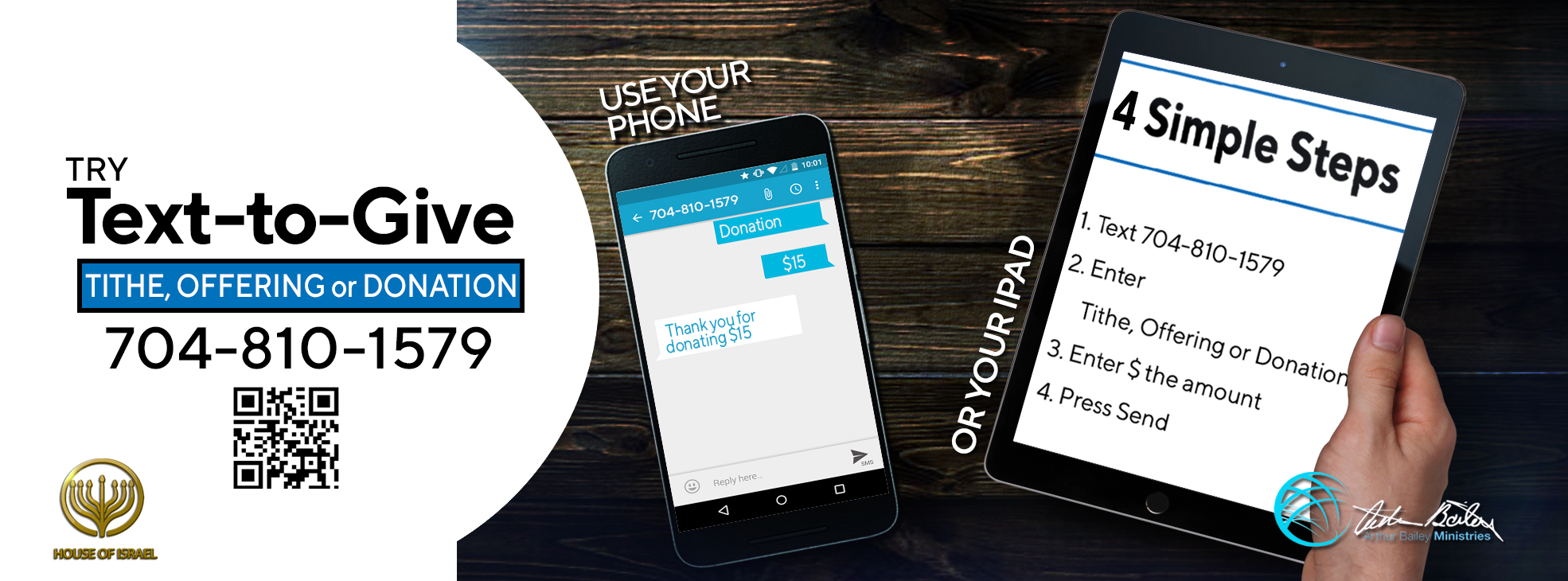 www.ArthurBaileyMinistries.com
61
You can give by 
Texting 
Donate – Tithe - Offering
to
704-810-1579
www.ArthurBaileyMinistries.com
62
www.ArthurBaileyMinistries.com
63
www.ArthurBaileyMinistries.com
64
www.ArthurBaileyMinistries.com
65
www.ArthurBaileyMinistries.com
66
www.ArthurBaileyMinistries.com
67
www.ArthurBaileyMinistries.com
68
www.ArthurBaileyMinistries.com
69
www.ArthurBaileyMinistries.com
70
www.ArthurBaileyMinistries.com
71
www.ArthurBaileyMinistries.com
72
www.ArthurBaileyMinistries.com
73
www.ArthurBaileyMinistries.com
74
www.ArthurBaileyMinistries.com
75
www.ArthurBaileyMinistries.com
76
www.ArthurBaileyMinistries.com
77
www.ArthurBaileyMinistries.com
78
www.ArthurBaileyMinistries.com
79
www.ArthurBaileyMinistries.com
80
www.ArthurBaileyMinistries.com
81
www.ArthurBaileyMinistries.com
82
www.ArthurBaileyMinistries.com
83
www.ArthurBaileyMinistries.com
84
www.ArthurBaileyMinistries.com
85
www.ArthurBaileyMinistries.com
86
www.ArthurBaileyMinistries.com
87
www.ArthurBaileyMinistries.com
88
www.ArthurBaileyMinistries.com
89
www.ArthurBaileyMinistries.com
90
www.ArthurBaileyMinistries.com
91
www.ArthurBaileyMinistries.com
92
www.ArthurBaileyMinistries.com
93
www.ArthurBaileyMinistries.com
94
www.ArthurBaileyMinistries.com
95
www.ArthurBaileyMinistries.com
96
www.ArthurBaileyMinistries.com
97
www.ArthurBaileyMinistries.com
98
www.ArthurBaileyMinistries.com
99
www.ArthurBaileyMinistries.com
100
www.ArthurBaileyMinistries.com
101
www.ArthurBaileyMinistries.com
102
www.ArthurBaileyMinistries.com
103
www.ArthurBaileyMinistries.com
104
www.ArthurBaileyMinistries.com
105
www.ArthurBaileyMinistries.com
106
www.ArthurBaileyMinistries.com
107
www.ArthurBaileyMinistries.com
108
www.ArthurBaileyMinistries.com
109
www.ArthurBaileyMinistries.com
110